I Fórum IBMEC de Agronegócio, Infraestrutura,                Integração e Mercado de Capitais
Financiamento privado de infraestrutura  
    
	Mercado de capitais  e a nova politica de concessões 
			

São Paulo 01/09/2016 			Carlos A. Rocca
			                    CEMEC – Centro de Estudos do Instituto IBMEC
				                   	Diretor
1
INDICE
Investimento em infraestrutura,  crescimento e participação do setor privado  
Condições para o financiamento privado de infraestrutura
Anúncios da nova politica de concessões:  alguns pontos positivos
4.  Mercado de capitais e  a  concorrência dos títulos públicos     
5. Conclusões
Investimento em infraestrutura,  crescimento e participação do setor privado
Investimentos em infraestrutura e retomada do crescimento
Investimento em infraestrutura:
Não tem problemas de insuficiência de demanda; questão é insuficiência de oferta;  últimos 15 anos Brasil investe 2,2% do PIB; 3% para cobrir depreciação;  necessidade de 4 a 6% do PIB próximos 20 anos (*)  
Curto prazo: efeito multiplicador: mais renda e emprego;
Médio e longo prazo: menos custo, mais produtividade, melhor qualidade de vida;
Impacto positivo em longa cadeia de oferta industrial
Componente  estratégico para  aumentar  investimentos  e retomar crescimento.
(*) Fonte: (2016) CNI - Financiamento do investimento  em infraestrutura no Brasil : um a agenda para sua expansão sustentada
4
Participação  do setor privado é essencial
Limitações do setor público:
Não tem recursos  para financiar: poupança negativa, dívida  bruta /PIB crescendo;
Execução de projetos nos últimos anos: menos de 50% do orçamento  existente.
  Participação do setor privado é essencial: 
Recursos de poupança
Capacidade  de execução
Melhor governança
5
Modelo antigo  de concessões  reforça dependência  de                        recursos públicos
2013: Execução do programa de concessões  em  rodovias, aeroportos  foi acelerada;
Modelo não favorece financiamento privado:
Dominância do critério de  modicidade tarifaria impõe tarifas inferiores ao  custo de produção;
Taxas de retorno  são inferiores às de mercado; maior participação do BNDES,CEF, Tesouro (*) 
Qualidade dos projetos e  insegurança jurídica e  regulatória aumentam premio de risco e elevam taxa de retorno requerida  por  investidores privados e tarifas do serviço.
(*)Em 2014 BNDES, CEF + recursos com garantia do Tesouro:  83%  da divida  - Fonte: Carta de Infraestrutura 18072016
6
2. Condições para o financiamento privado de infraestrutura
Desafio: Novo modelo de financiamento  de  infraestrutura
Novo modelo de  concessão deve promover: 
 a. Maior aumento de  investimentos de infraestrutura  nos     
      próximos anos;
b. Participação  preponderante  de poupança e investidores privados: sustentável a preços de mercado;
c. Respeitar critérios de tarifa realista, equidade e eficiência  econômica;
d. Concessão de subsídios: com transparência no orçamento quando existir (PPP).
8
Desafio: Novo modelo de financiamento  de infraestrutura
Compatibilizar tarifa justa com  retorno de mercado para investidores
Induzir forte  concorrência nos leilões;
Mitigar  riscos para reduzir  taxa de retorno  e prêmios de risco requeridos por investidores,  tarifas menores e viabilizar modelo  de project  finance : 
       i.   projetos de alta qualidade, seguros garantia, performance bond (*)
 ii.  marcos regulatórios funcionais;
 iii.  segurança jurídica e regulatória; agencias reguladoras independentes 
3. Financiamento dos investimentos: 
		a. recuperar poupança do setor  publico
		b. desenvolver mercado segurador
	  	c. otimizar sinergia  de BNDES, bancos privados, cias. de   
                     seguros e  instrumentos  do mercado de  capitais
		d. criar condições favoráveis  para investidores institucionais e estrangeiros
(*) Dados de 20 projetos de infraestrutura: prazo médio + 106%; custo + 49%. Fonte  Inter B – Valor Setorial 05/2016 ;
      Posição do Brasil no processo de  contratação de obras 169 total de 183 países  – Doing Business Banco Mundial
9
3. Anúncios da nova politica de concessões: 
	 alguns pontos positivos
ANUNCIOS DA NOVA POLITICA DE  CONCESSÕES
MP 727 de 12/05/2016:
Cria o PPI – Programa de Parcerias de Investimentos  
Cria o Conselho do PPI da Presidência da Republica-  funções : 
Órgão gestor das PPPs federais (Lei 11.079/2004)
Cons. Nacional de Integração de Politicas de Transporte (Lei 10.233/2001)  
Conselho Nacional de Desestatização  (Lei 9491 de 1997)
        3. Membros:
	Presidência:  Presidente da Republica
	Secretario Executivo do PPI
	Ministros: Fazenda, Planejamento, Transportes, Meio         ambiente, Pres. BNDES
       4. Primeira reunião: 13 de setembro
ANUNCIOS DA NOVA POLITICA DE  CONCESSÕES
Mitigação de riscos :
Segurança jurídica e regulatória:  agencias reguladoras  e  poder concedente 
Edital somente após licença ambiental  prévia 
Projetos de boa qualidade   
FGIE (Fundo Garantidor de  Infraestrutura) da  ABGF (Agencia Brasileira Gestora de Fundos Garantidores ): riscos não gerenciáveis    
Estimulo à concorrência nos leilões
Empresas estrangeiras : criação de ambiente  favorável
Contrato de concessão não é contrato de obra: proibição e ou limitações  de contratos entre partes relacionadas (apoio do CADE)
       3.    Prazos:  45 para 100 dias- edital/ leilão; 1 ano na área de óleo e gás
Fonte: Entrevistas do Min. Moreira Franco Secretario Executivo do PPI
ANUNCIOS DA NOVA POLITICA DE  CONCESSÕES
3. Tarifas e taxas de retorno
	a. Tarifa realista versus foco exclusivo em modicidade tarifária 
	b. Não tabelar taxas de retorno
4. Modelo de financiamento a ser definido: 
	a. BNDES: maior participação como coordenador e garantidor *
	b Recursos do FI FGTS: hipótese aquisição de LF  dos bancos  	 
               comerciais; bancos financiam projetos;    
	e.  depósitos judiciais
(*) Entrevistas de Maria Silvia Bastos Marques – Presidente  do BNDES
4. Mercado de capitais e  a  concorrência dos títulos públicos
4.1 Mercado de capitais  mostra potencial  
para  financiar infraestrutura
Participação  de debentures no financiamento  é relevante Fonte: Secretaria de Acompanhamento Econômico MF  06/2016
Surgem  16  Fundos de Infraestrutura  Lei nº 12.431/2011  R$ mil 
06/2016
Debentures incentivadas:  institucionais e estrangeiros ainda    não entraram
Volume pequeno (R$ 15,6 bilhões) e sem continuidade de emissões; 
Forte demanda de pessoas físicas (3x oferta) comprimiu  spread
Desafios:
Institucionais não entraram: prêmios de risco x NTN-B, avaliação de risco de crédito; liquidez;  carteira  R$ 3,1 trilhões; 64% tit. públicos   
Estrangeiros: carteira de títulos públicos  R$ 466 bilhões;   86% pre fixados 20%+ de  5 anos.com risco cambial;  mas não compram  debentures;  
Liquidez no mercado secundário  
Concorrência de títulos públicos:  destinação de poupança, taxa de juros
Títulos públicos:
	Com baixo risco de crédito, alta liquidez, altas taxas de	juros, absorvem a maior parte da poupança financeira e    
          aumentam custo de capital e tarifas de serviços
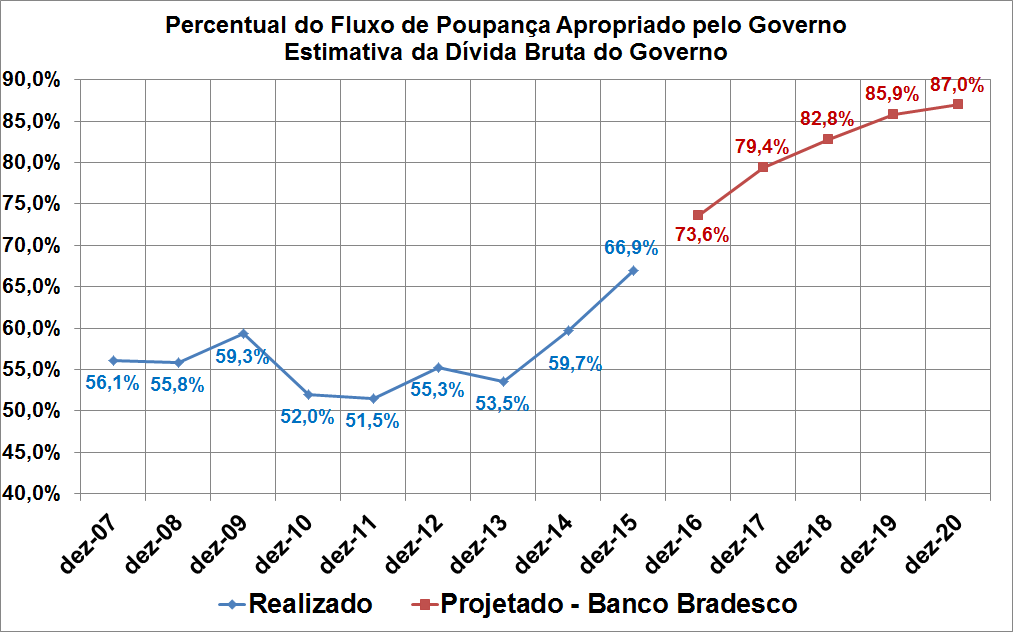 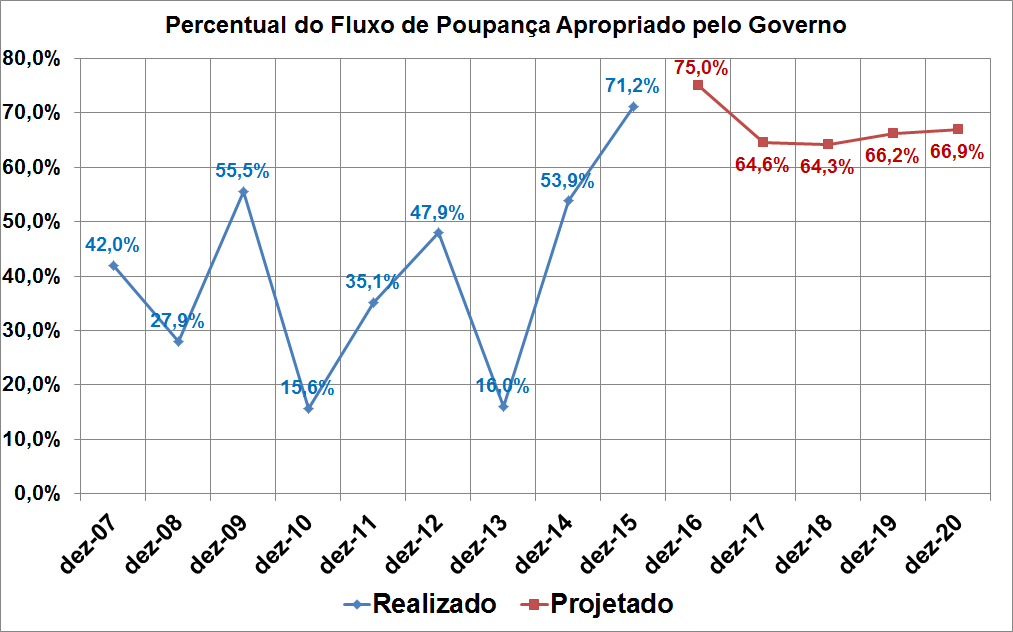 Hipóteses: PIB : cenário FOCUS; correlação  entre divida/PIB e  fluxo de poupança apropriado pelo Governo
5. Conclusões
Conclusões
Investimento em infraestrutura é o principal instrumento de retomada do crescimento  e do aumento de produtividade 
Financiamento privado de infraestrutura :  novo modelo requer participação predominante do mercado de capitais;
Projetos financiáveis: condições para  project finance  
	 a. projetos de qualidade, com  mitigação de riscos de   
               construção (seguro garantia, performance bond); 
	 b. desenvolvimento do mercado segurador 
	 c. segurança jurídica e regulatória; 
	 d. otimização de sinergia entre BNDES, CEF,  mercado de   
               capitais  , bancos comerciais.
Conclusões
4. Anúncios da nova politica tem vários pontos positivos para gerar  
     projetos financiáveis; reunião do Conselho do PPI em 13/09/2016.  
5. Mercado de capitais - alguns desafios :
Ajuste fiscal e recuperação da poupança do setor publico  reduz  custo de capital e tarifas 
Debentures incentivadas: 
Entrada de institucionais: revisão de   incentivos fiscais 
Estrangeiros : grande  potencial: taxas baixas no mundo; carteira de R$ 466 bilhões de tit. públicos (86% pré) com risco cambial   
Mitigação de riscos de construção, regulatórios e jurídicos
Pipeline: planejamento; banco de projetos
BNDES: selo de qualidade (=IFC); garantias na  fase construção 
6.    Liquidez no mercado secundário
OBRIGADO


crocca@uol.com.br